March 2025
IEEE 802.11ai and IEEE 802.11bc for Automotive Use
Date: 2025-03-10
Authors:
Slide 1
Hitoshi Morioka (SRC Software)
March 2025
Abstract
This presentation provides information about IEEE 802.11ai and IEEE 802.11bc for automotive usage.
Slide 2
Hitoshi Morioka (SRC Software)
March 2025
IEEE 802.11ai (Fast Initial Link Setup, FILS)
Non-AP
STA
AP
Probe (1 round trip)
IEEE 802.11ai provides fast “initial” link setup.
“Initial” means the first link setup in an ESS.
It can be used not only for “initial” but also “non-initial” (inside ESS).
“Link setup” is defined asThe process of discovering an extended service set (ESS), (secure) association and authentication, and gaining the ability to send higher layer [e.g., Internet Protocol (IP)] traffic with a valid higher layer address through an access point (AP).
“Link setup” can be divided into three parts.
AP discovery
Authentication and key exchange
Higher layer setup
IEEE 802.11ai provides optimized solutions to each part.
Authentication (1 round trip)
Association (1 round trip)
EAPOL-Start
EAP-Identity (1 round trip)
Establishing TLS tunnel for PEAP
(3 round trips)
PEAP
EAP-MSCHAPv2
(4 round trips)
EAP-Success
EAPOL-Key
(2 round trips)
DHCP
(2 round trips)
ARP to the default gateway (1 round trip)
Slide 3
Hitoshi Morioka (SRC Software)
March 2025
AP Discovery
Active scan
Broadcast Probe Response
Non-AP STA can use Prove Responses that are responses to other non-AP STA’s Probe Request.

Passive scan
FILS Discovery frame
It is less size and more frequent than Beacon frame.

Common
Intermediate scan result
MLME reports intermediate scan results before completing scan
Neighbor Report optimization
Slide 4
Hitoshi Morioka (SRC Software)
March 2025
Authentication and Key Exchange
IEEE 802.11ai defines shared key authentication and public key authentication.

Both authentication methods are performed by 1 round trip frame exchange between AP and non-AP STA.

Key exchange is also done by 2 round trip frame exchange, including key confirmation.
Non-AP
STA
AP
Authentication
Authentication and Key Generation
Association
Key Confirmation
Slide 5
Hitoshi Morioka (SRC Software)
March 2025
Higher Layer Setup
IEEE 802.11ai provides piggy-backing higher layer packets in Association Request / Response frames.
Higher layer packets are protected.
It is intended to be used for DHCP and ARP / NDP.
Although DHCP generally needs 2 round trips packet exchange between DHCP server and client, DHCP with Rapid Commit Option needs only 1 round trip.

IEEE 802.11ai can complete authentication, key exchange and higher layer setup by 2 round trips frame exchange, Authentication and Association.
Non-AP
STA
AP
Authentication
Association
Piggy-back
(e.g DHCP w/RCO, ARP)
Slide 6
Hitoshi Morioka (SRC Software)
March 2025
IEEE 802.11ai for Automotive
Seamless handover can be realized by implementing multiple STAs in one device.
Use STAs alternately.
Link selection (handover) can be implemented without any modifications of standards.
L2: Broadcast a frame (IEEE 802.1Q)
L3: Mobile IP
Higher Layer
For seamless handover, link setup has to be completed in the overlapping zone.
Fast link setup makes seamless handover easier.
Overlapping zone
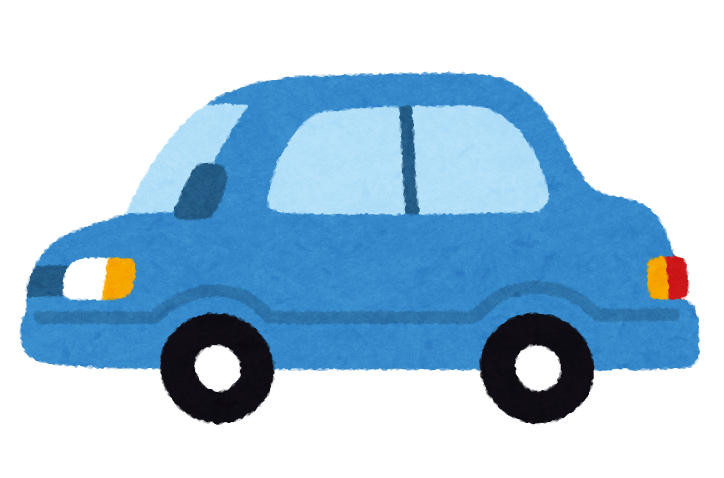 STA1
STA2
Gateway
Vehicle Network
Slide 7
Hitoshi Morioka (SRC Software)
March 2025
Our Trial in 2003
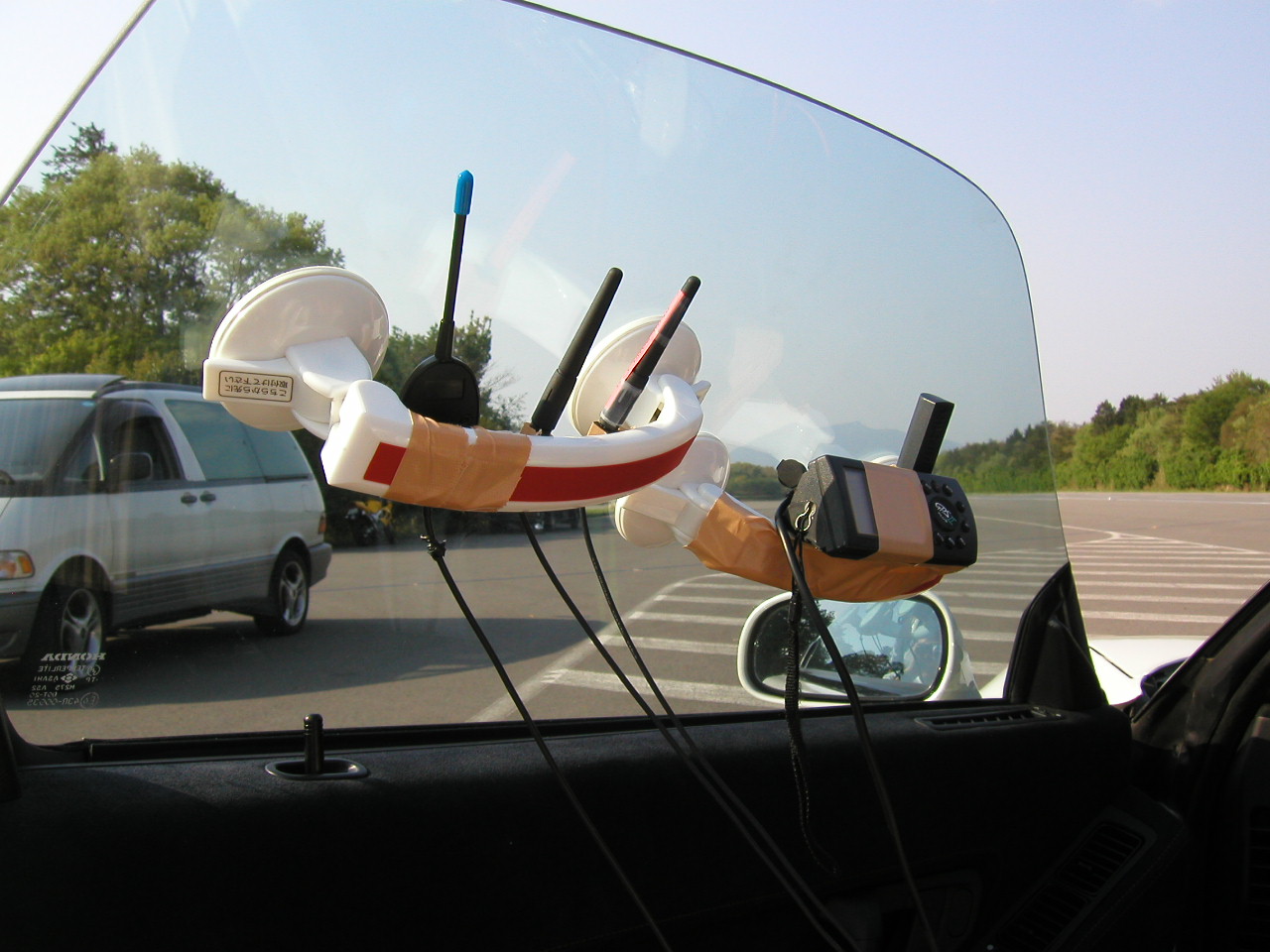 Antennas of the
non-AP STAs
We implemented IEEE 802.11ai like proprietary protocol.
Base idea of IEEE 802.11ai
We tested seamless handover on a test course for automobile in 2003.
We installed 4 APs along the course. The distance of each AP was 300m.
The gateway had 2 non-AP STAs.
Realtime video transfer (DVTS) was tested.
Seamless video transfer was succeeded up to 260km/h (speed limit of the vehicle).
We got the results that indicated no packet losses for 1ms interval UDP TX/RX in laboratory tests.

Similar system was installed for commercial use of realtime train survey video transfer.
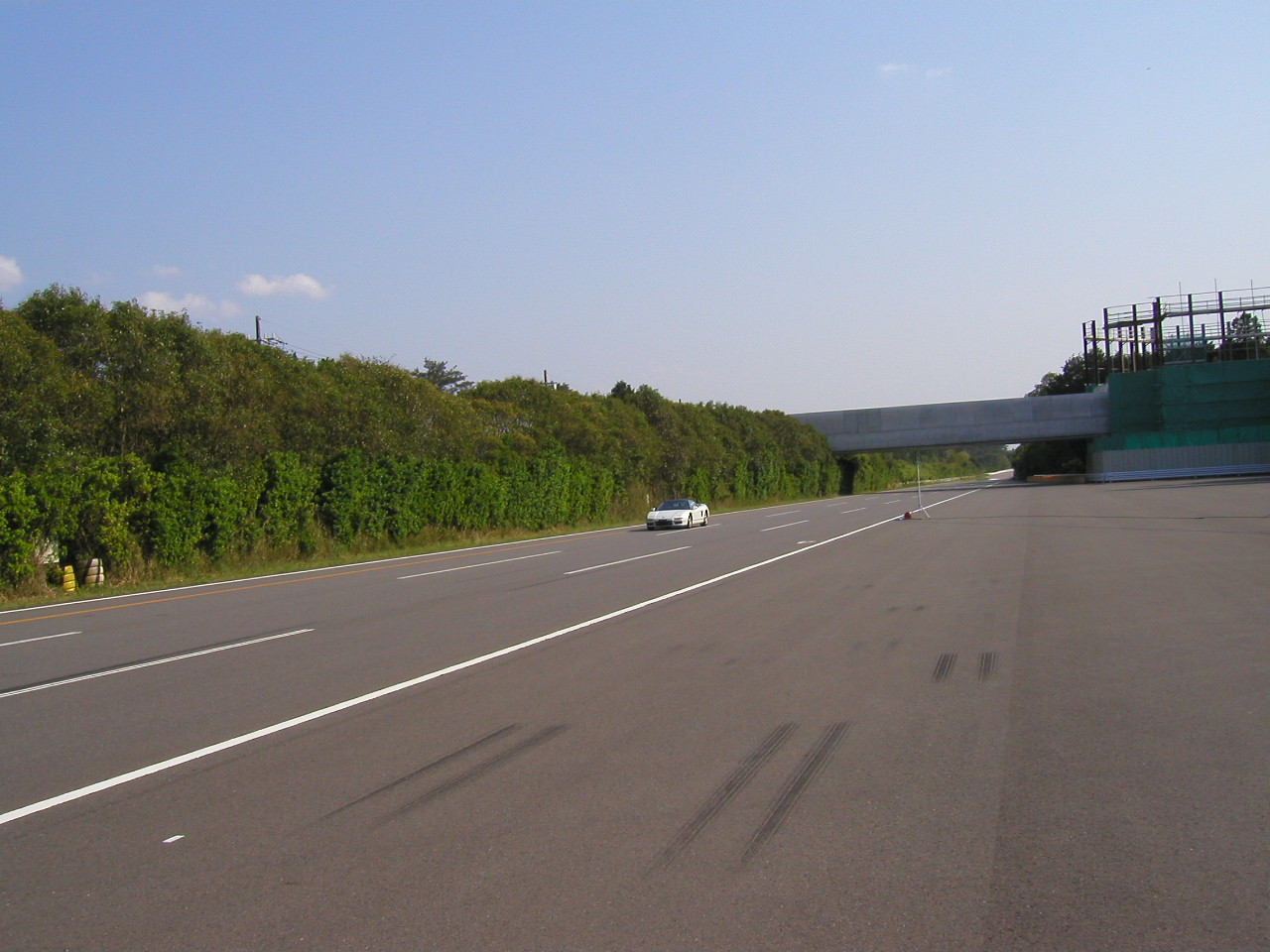 AP
Slide 8
Hitoshi Morioka (SRC Software)
March 2025
IEEE 802.11bc (Enhanced Broadcast Service, EBCS)
IEEE 802.11bc provides broadcast-type services over IEEE 802.11 wireless LANs.
Association does not require.
Receiver does not need to send any frames.
Per-frame authentication is provided to prevent rogue transmitters.
Required bandwidth is constant regardless of the number of receivers.
Both downlink (AP -> non-AP STA) and uplink (non-AP STA -> AP) are defined. 
DL (downlink) use case: Local information distribution
UL (uplink) use case: Sensor data upload
Slide 9
Hitoshi Morioka (SRC Software)
March 2025
IEEE 802.11bc DL for Automotive
In-vehicle monitoring at blind intersection
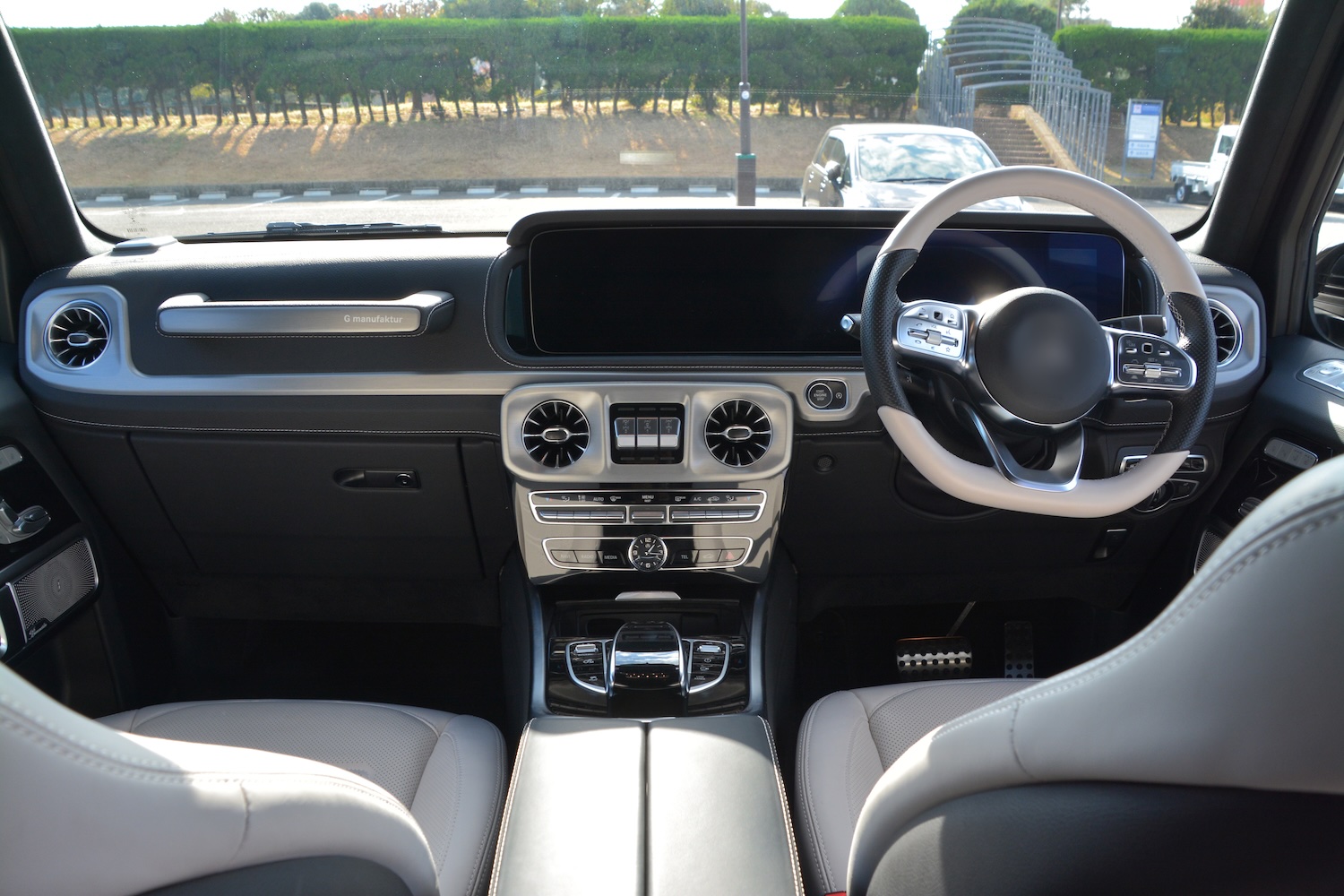 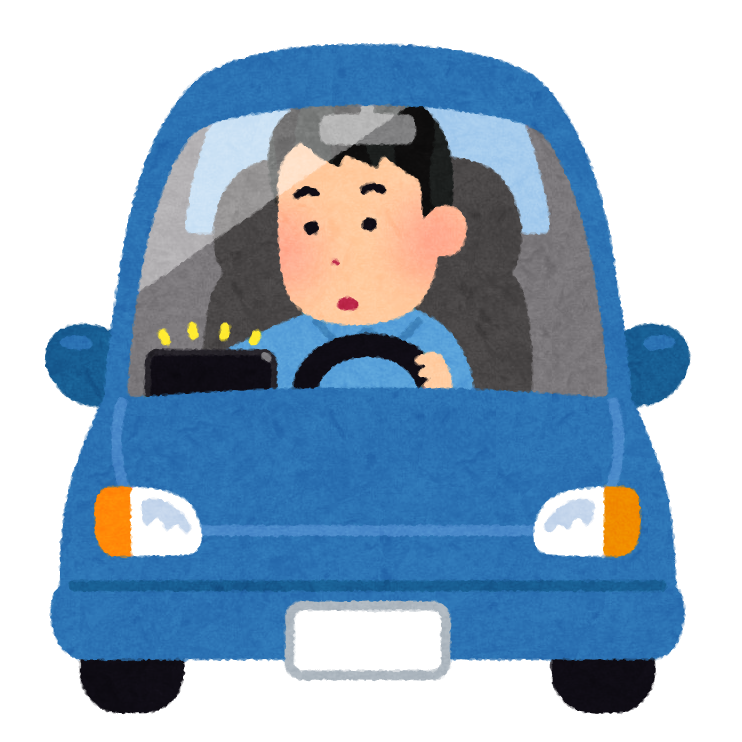 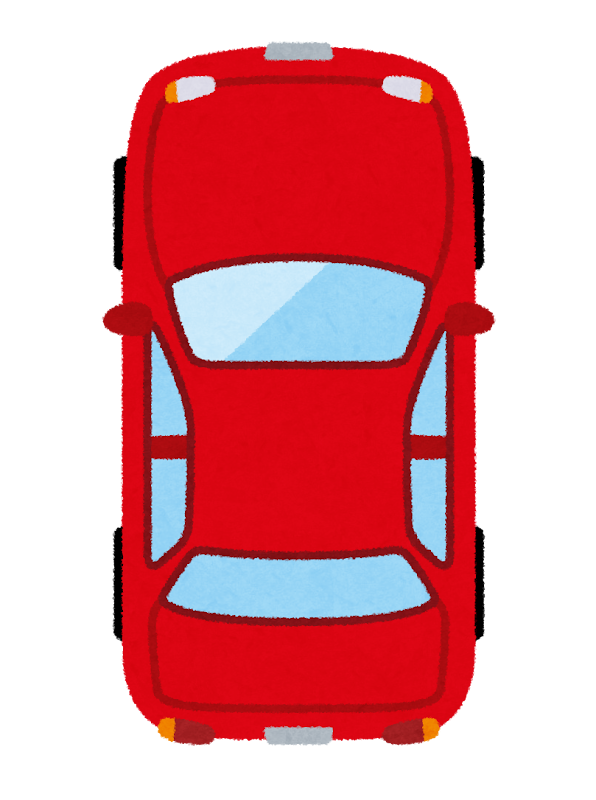 Camera
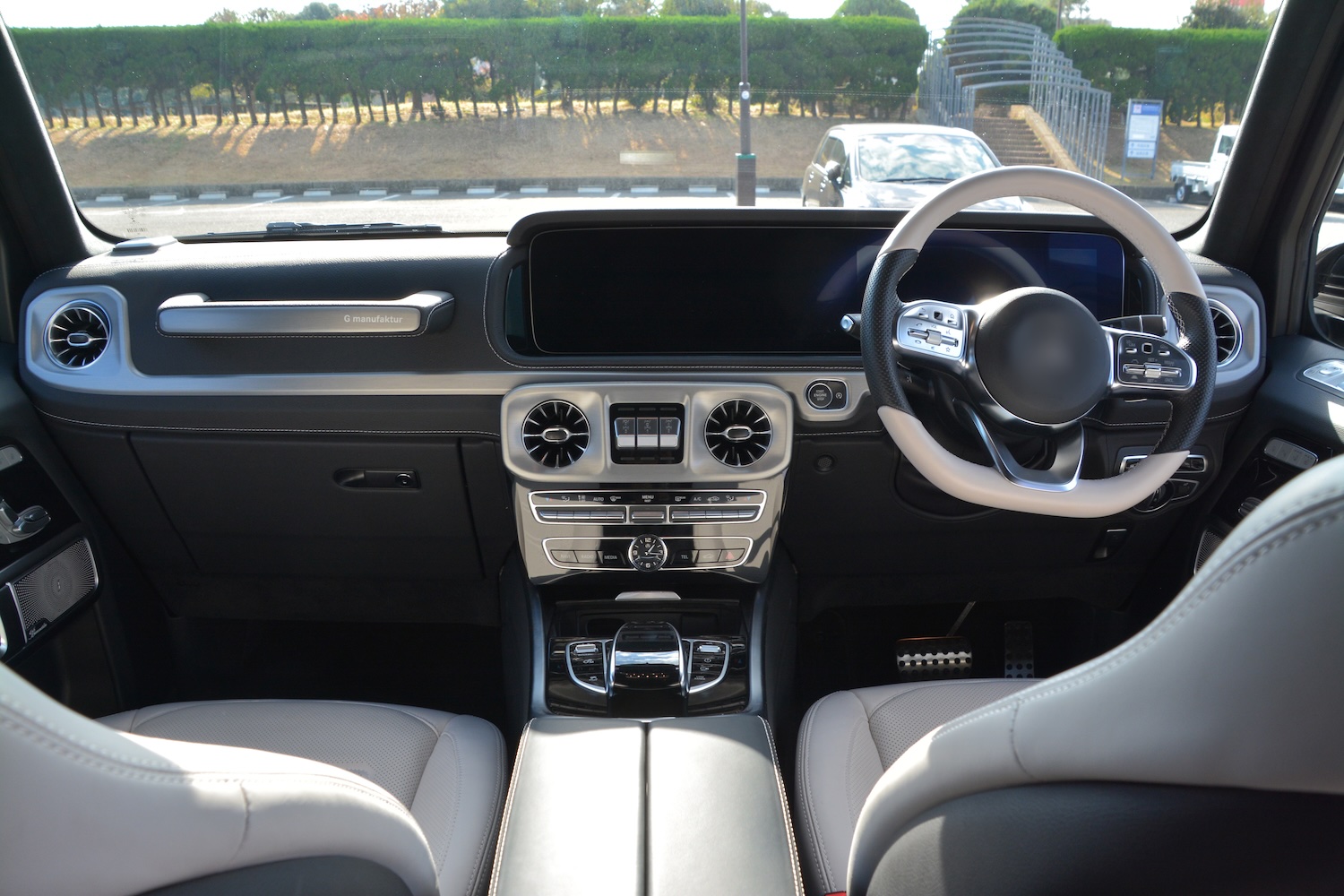 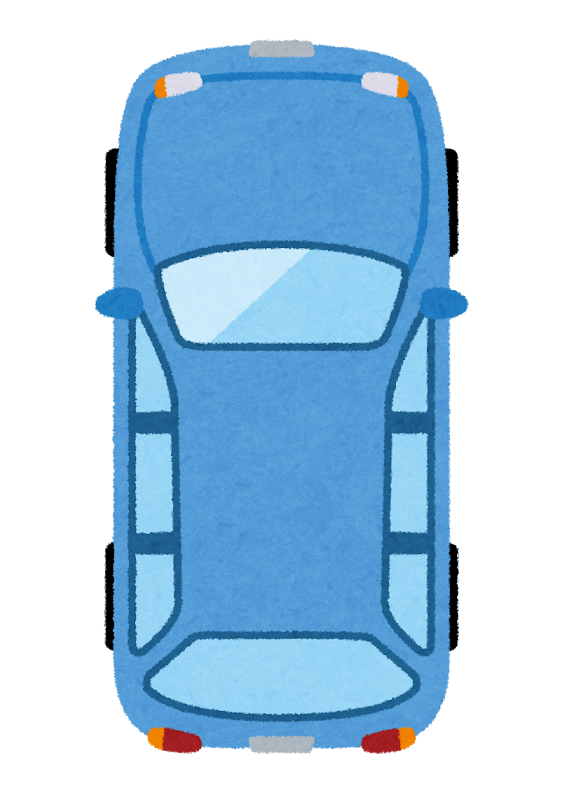 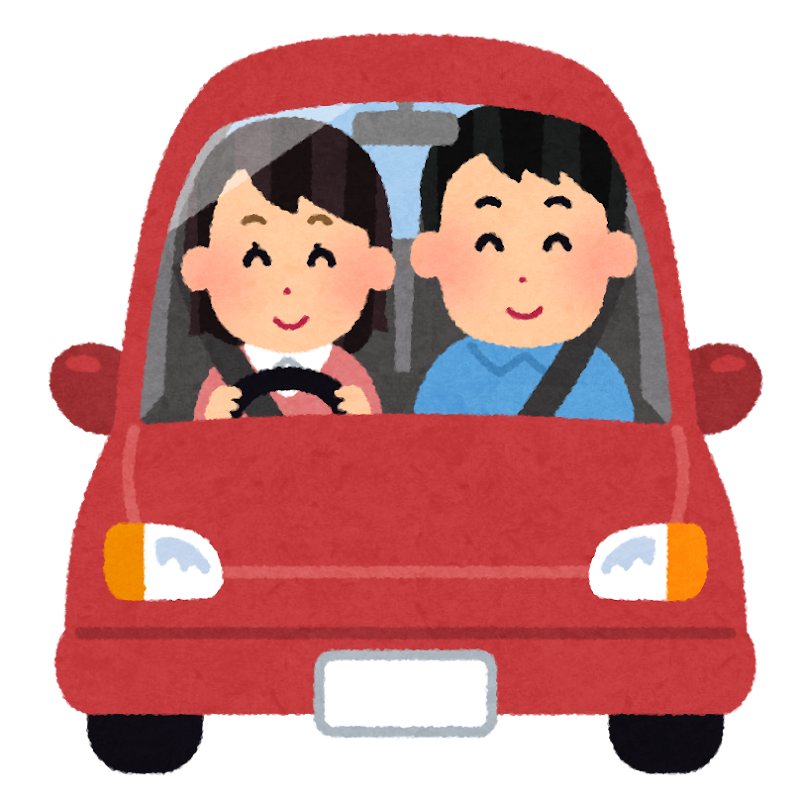 Slide 10
Hitoshi Morioka (SRC Software)
March 2025
IEEE 802.11bc UL for Automotive
Data Server
Sensor data upload
AP
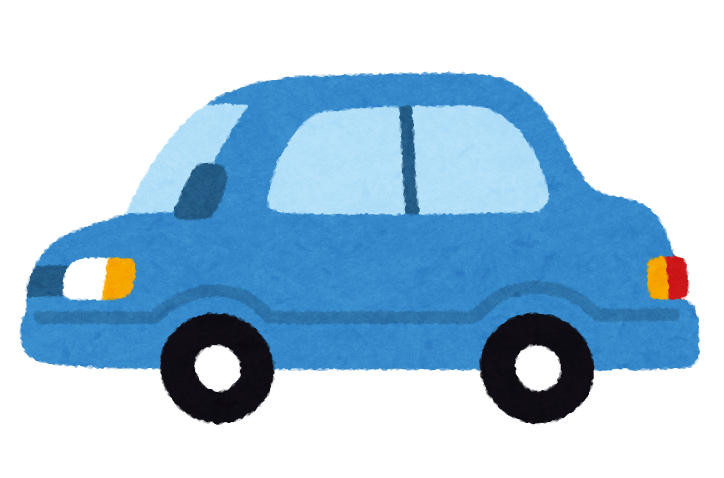 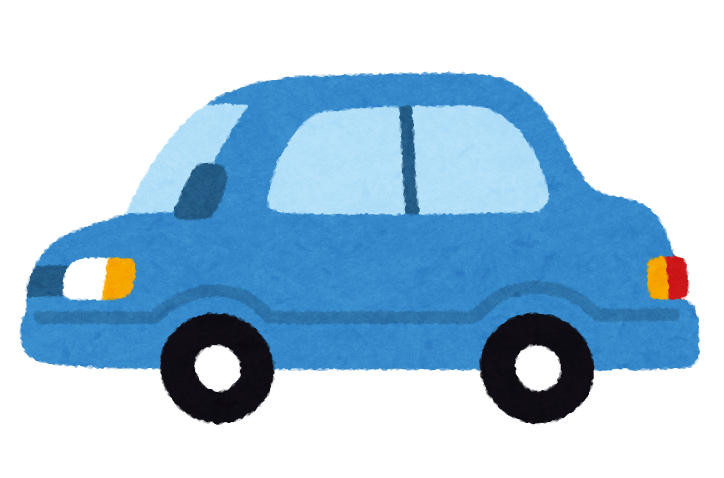 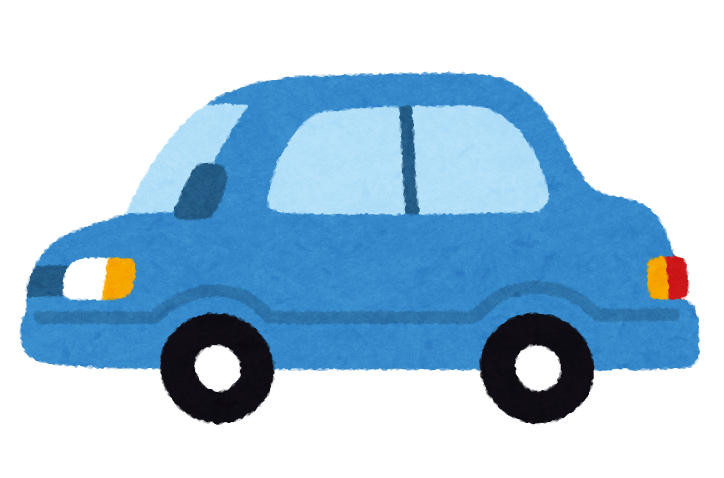 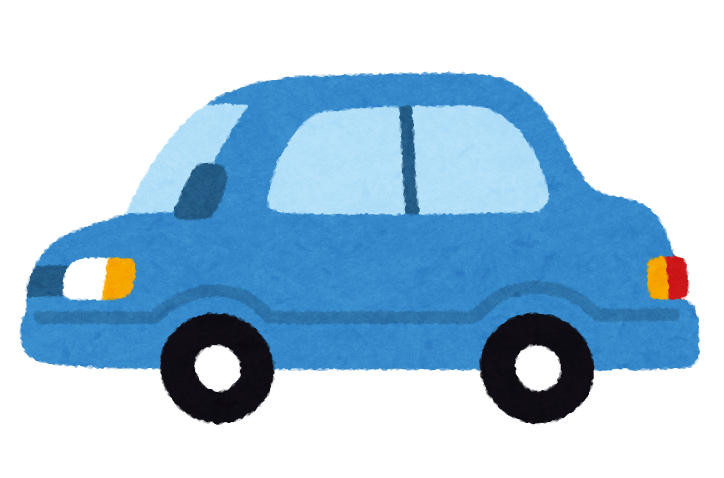 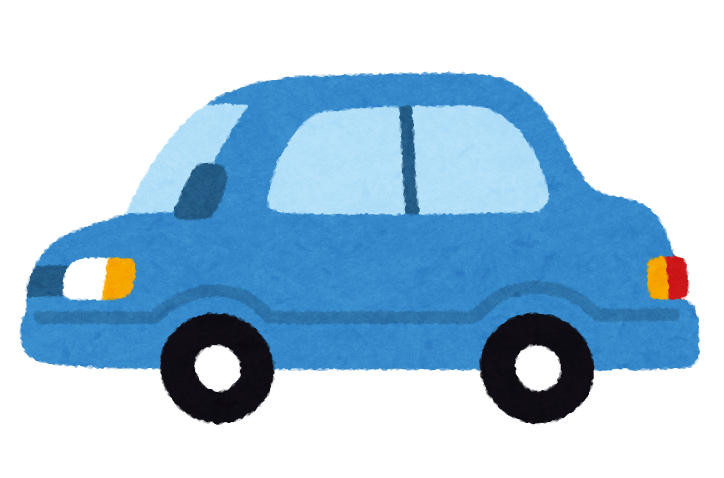 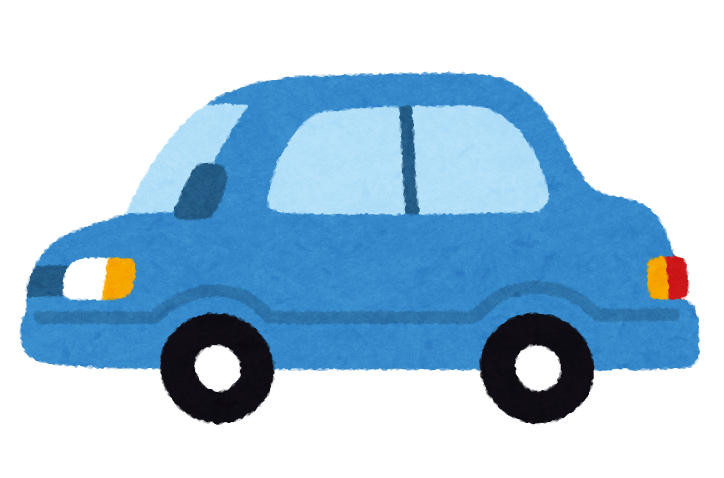 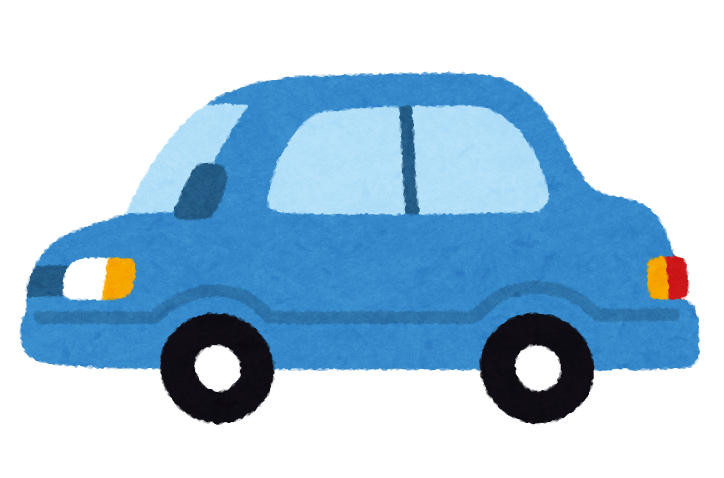 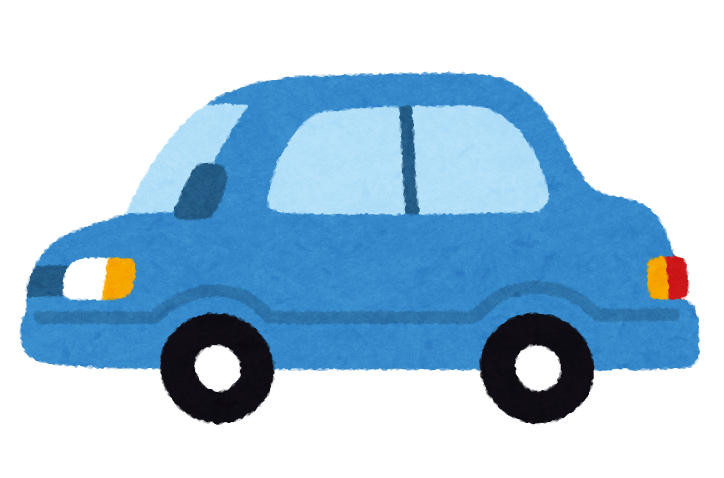 Sensor Data
Slide 11
Hitoshi Morioka (SRC Software)
March 2025
Combination of IEEE 802.11bc UL and DLfor Automotive
Assisting autonomous driving by distributing location and intention
Relay by AP
EBCS UL
Please go first.
I will wait.
EBCS DL
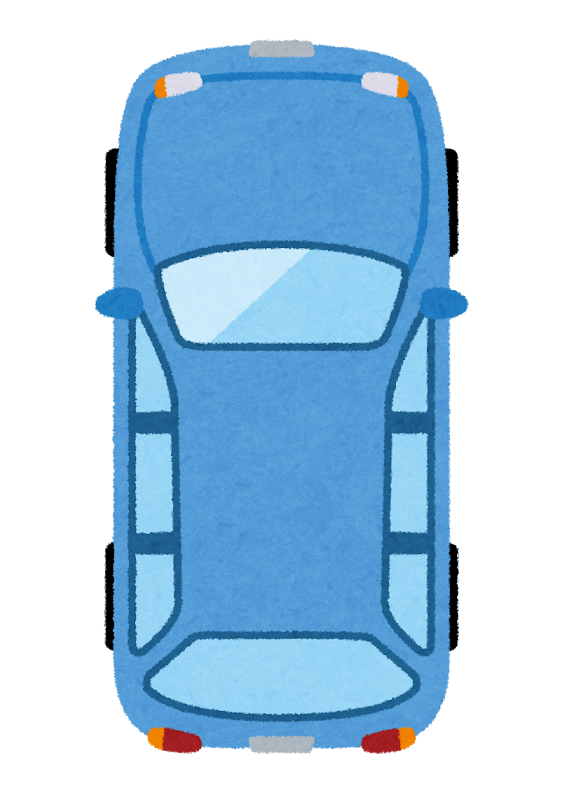 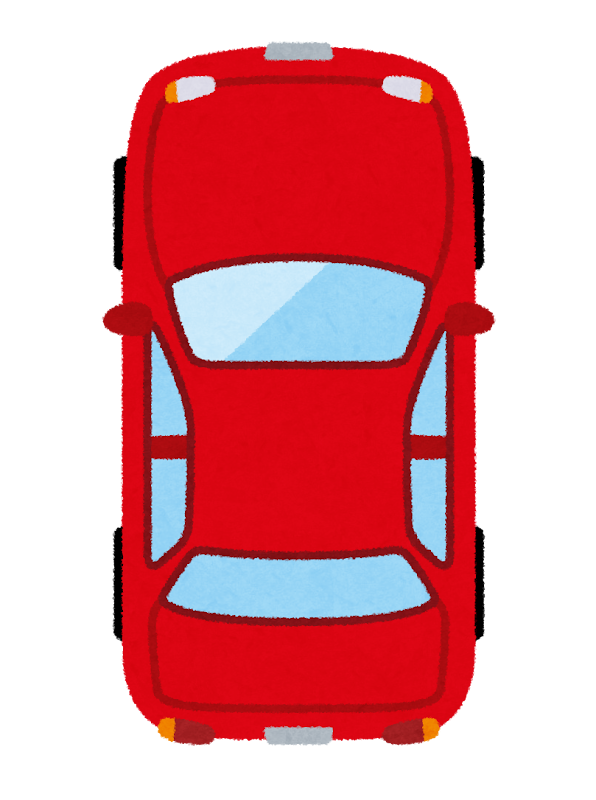 Obstacle
Obstacle
Slide 12
Hitoshi Morioka (SRC Software)
May 2024
References
H. Morioka, M. Ohmori, M. Ohta, H. Mano, “Development of a Seamless Handover Method Using Two Wireless LAN Devices on a Mobile Node”, The 10th IPSJ DPS Workshop, 2002 (Japanese)

H. Morioka, H. Mano, M. Ohmori, M. Ohta, M. Hirabaru, M. Hasegawa, M. Inoue, "Seamless Handover with Wireless LAN, Mobile IP, MISP and PDMA", The 9th International Symposium on Wireless Personal Multimedia Communications, 2006
Slide 13
Hitoshi Morioka (SRC Software)